TRƯỜNG TIỂU HỌC YÊN THỌ
TOÁN - LỚP 3C
GIÁO VIÊN: NGUYỄN THỊ HẢI LÝ
Bài 1. Viết ( theo mẫu ):
0
0
0
0
4
0
0
Bốn mươi nghìn.
0
0
4
53 000
Năm mươi ba nghìn.
3
0
0
0
5
Bảy mươi hai nghìn bốn trăm linh chín.
7
2
4
0
9
72 409
Sáu mươi mốt nghìn không trăm ba mươi hai.
3
61 032
6
1
0
2
Năm mươi ba nghìn không trăm linh bảy.
0
53 007
5
3
0
7
Bốn mươi nghìn không trăm linh bốn.
0
40 004
4
0
0
4
Bài 2. Viết ( theo mẫu ):
85 705
Tám mươi năm nghìn bảy trăm linh năm.
Bốn mươi ba nghìn sáu trăm bảy mươi hai.
Tám mươi mốt nghìn.
81 000
90 200
Chín mươi nghìn hai trăm.
63 790
Sáu mươi ba nghìn bảy trăm chín mươi.
76 005
Bảy mươi sáu nghìn không trăm linh năm.
Năm mươi nghìn không trăm linh một.
Bài 2. Viết ( theo mẫu ):
85 705
Tám mươi năm nghìn bảy trăm linh năm.
Bốn mươi ba nghìn sáu trăm bảy mươi hai.
Tám mươi mốt nghìn.
81 000
90 200
Chín mươi nghìn hai trăm.
63 790
Sáu mươi ba nghìn bảy trăm chín mươi.
76 005
Bảy mươi sáu nghìn không trăm linh năm.
Năm mươi nghìn không trăm linh một.
Bài 3.
Số
?
a) 25 601;  25 602;  25 603;
.…….; ….….; ..…….; ….…..
25 604;
25 605;
25 606;
25 607.
b) 89 715;  89 716;               89 718;                             89 721.
89 719;
89 720;
.…….;               ………; .…….;
89 717;
c) 28 000;  29 000;                                           33 000.
.…….  ;   ……; ……....;
30 000;  31 000;  32 000;
d) 54 400;  54 500;                              54 800;
.….….; …..….; …           ………
54 600;  54 700;               54 900.
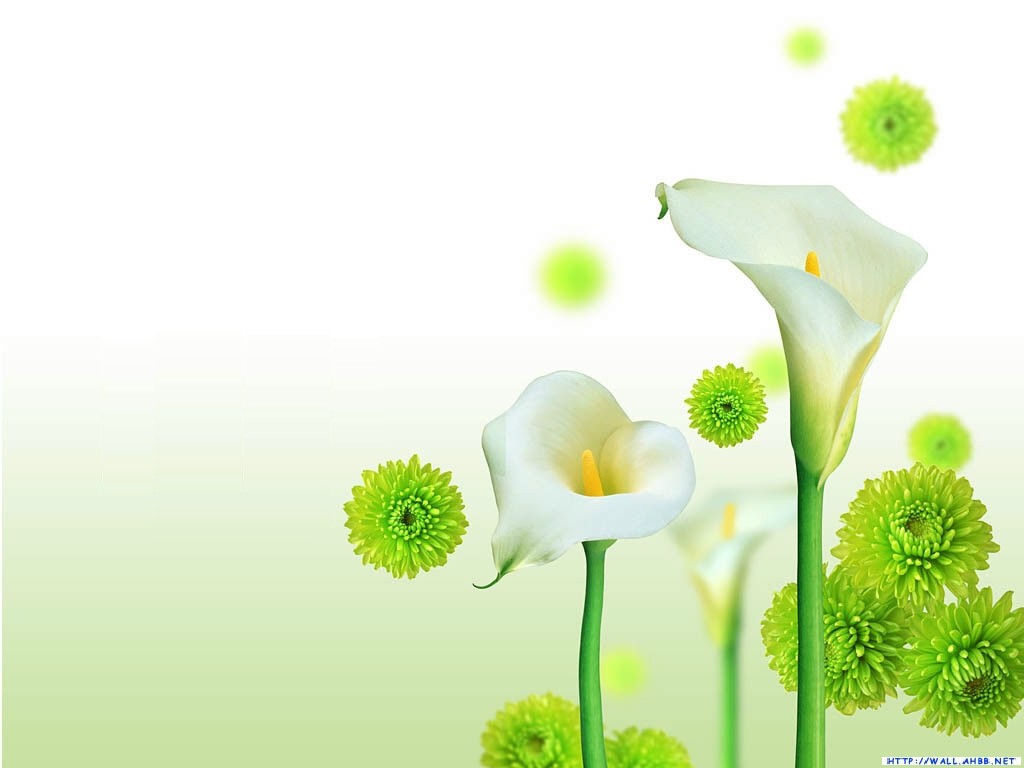 CHÀO CÁC EM !
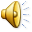